Stitching Techniques Workshop
Tampa Seminar 2014

A resource for ABEA members wanting to acquire their Certified Instructor stitching certification
1
R2 25Aug2014
Index
R2 25Aug2014
2
Index
R2 25Aug2014
3
Index
Note:  Stitching techniques for following are not covered in this version of this
Document.  Look for 2nd stitching workshop in 2015 to complete this material.

Faces
Contours for features, stitch direction and shading
Nose, lips
Eyes
Lion, Dragon, Eagle, Fish, Human and others
R2 25Aug2014
4
1 -  Running Stitch
Instructions:  Draw 3 straight lines each about 6 inches in length.
Stitch with ½ inch stitches from left to right if right handed—opposite if left handed.
If stitches are ½ in in length then 12 will be the length of a dollar bill
Brick lay each row (alternate stitch rows so that needle does not enter fabric immediately before previous row.
5
R2 25Aug2014
1a  Irregular Running Stitch
Draw 2 additional lines
Stitch with alternating stitch length
6
R2 25Aug2014
1b  Short Running Stitch & Curve Stitch
Use small running stitches to form a curve
7
R2 25Aug2014
1c  Outline Stitch
Draw a line with rolling curves
Stitch small stitches directly on line and scratch down to be tight as possible
8
R2 25Aug2014
1d  Split Stitch
Draw a line or a curve
Stitch in standard running stitches and clip thread
Then stitch a 2nd row of stitches directly over the initial row and offset by about ½ stitch
Make sure you actually stitch through the initial stitch with the needle for the 2nd row
Stitches are actually ‘sitting’ on top of each other creating a heaver line but not widening the stitched area
9
R2 25Aug2014
1e  Seaming
Running stitch technique used in sky stitching where tree branches also exist
Stitcher punches into the tree branch line as each row is stitched
Allows the shape of the branch to remain in the ‘seam’
Branch can later be stitched without loosing its shape
10
R2 25Aug2014
2 -  Wedge Stitch
Fill an irregularly shaped area, using normal stitch length and then using shortened stitch length (wedging) to change the angle of the stitching
Used in mountains, rocks, clouds, or around a curve
11
R2 25Aug2014
2a  Mountain Stitch & Ziz-Zag Stitch
Fill an irregularly shaped area, using normal stitch length and then using shortened stitch length (wedging) to change the angle of the stitching
Used in mountains, rocks, clouds, or around a curve
Also can be referred to as  Zig-Zag stitch
12
R2 25Aug2014
3 -  Satin Stitch
Stitches of equal length
Stitched in same angled direction filling in space smoothly
Has been referred to as ‘stem stitch’ 
Matsuhato calls this stitch ‘cord stitch’
13
R2 25Aug2014
3a  Rope Stitch
Wide line
Line padding and center pad can be used based on picture
Then stitch over with Satin Stitch (or what Matsuhato calls Cord Stitch)
14
R2 25Aug2014
3b Inlay Stitch
Lay a continuous length of un-pulled thread over line or in center of stem
Can add ‘couching’ or temporary stitches to tack in place
Then stitch over with Satin Stitch at an angle
15
R2 25Aug2014
4 -  Cord Stitch
Work one stitch (on an angle) 
Then go back 1/2 stitch to take the next stitch
No space should be between the stitches
They just make a thicker stitching line
16
R2 25Aug2014
4a  Modified Cord Stitch
Same as Cord Stitch
Except to back 2/3 stitch 
Notice the resulting line is thicker due to the alignment of 3 stitches
17
R2 25Aug2014
4b  Curved Cord Stitch
Same as Cord Stitch
Stitches and angle will change based on shape
Stay consistent with return stitch length
18
R2 25Aug2014
4c  Toss Stitch
Modification of a cord stitch
Stitches are longer and more irregular
Start first stitch about ½ to ¾ inch above the edge of the design
2nd stitch is forward most of the way 
3rd is a shorter back stitch
Creates an uneven surface and rows will actually blend into each other on the neck of the Blue Heron
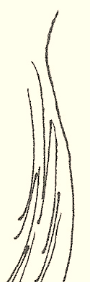 19
R2 25Aug2014
5 -  Padding
Standard uses are flower petals and leaves where they fold over and flower buds
Also where picture looks like it is ‘thicker’ or ready to burst
Maybe worked as single or multiple color
Under layer stitches worked in opposite direction
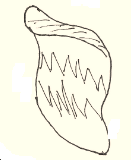 20
R2 25Aug2014
5a  Line Padding
Can line pad the edge
Of the petal fold before
Adding the satin stitches to
Fill area
Technique that can be used to smooth edges and cover ‘blue lines’
Tiny stitches are placed just ‘outside’ the pattern line and scratched down to be close to the canvas
Then covered by other stitches in the opposite direction
Not a Matsuhato technique
Good for beginners to use to improve edges of flower petals, leaves, etc.
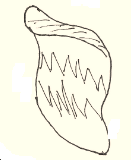 21
R2 25Aug2014
6 -  Blending & Clip and Stitch
Stitch area with long and short running stitches
Middle color can blend into both the darkest and lightest colors
Dark color should NOT blend to the lightest nor the lightest in to the darkest color
Stitch and clip to cover holes if necessary and to smooth blending.
Blending is used in lots of pictures for flower petals, leaves, bamboo, branches, mountains, clouds, skys, etc
Clip and stitch is another technique that can be used to introduce single stitch colors or to ‘hide’ a gap
22
R2 25Aug2014
6a -  Row Blending
Primarily used in a sky or water to allow for gradual change in color
Carefully remove a row that has already been stitched
Replace with alternate color
Care should be taken to ensure exact replacement of stitch angle
An alternative approach is to end the stitch of one color and clip, then start the new color with initial stitch in the same hole as the prior color ended. 
Both the row blending and the alternative will give the same results.
23
R2 25Aug2014
6b  Flowers and Flower Petals
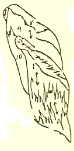 Flowers are stitched in a background to foreground sequence.  
The very furthest back petal or leaf is stitched first
Then the next furthest etc.
Matsuhato does not ‘line pad’ petal edges but technique delivers for inexperienced stitches smooth edges and lack of ‘blue lines’ showing!
Use padding to
cause petal fold
To stand out
24
R2 25Aug2014
6c  Leaf Blending
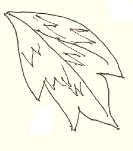 Some leafs have no blending, others multiple shades
Use wedge stitch to keep direction
Watch Stitch Direction
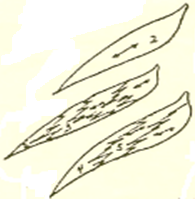 25
R2 25Aug2014
6d  Overlay Stitch
Form of blending where 2nd color is stitched over the initial color
On the M245 Horses, many of the “blend lines” shown on the line drawing are not on the stamped canvas
Use of overlay stitch adds muscle tone to the horses
Other kits such as some mountain scenes use similar technique to provide additional depth to mountain surface
26
R2 25Aug2014
7 -  Leaf Tips
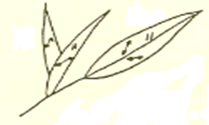 Single pointed leaves end with a single stitch
27
R2 25Aug2014
7a  Leaf Veins
Stitch vein using running stitch
If you see the vein ‘on top’ of the leaf then stitch it after stitching the leaf
If you see the vein ‘behind’ the leaf, then stitch it before stitching the leaf
28
R2 25Aug2014
8 - Grass Stitch and Clusters
Many landscapes use random leaf shapes in one or more sizes to add depth and color
First use 1 color to stitch the leaf sequence
Then use 3 colors to work the individual leaves
Then use 3 colors and overlap the leaves
29
R2 25Aug2014
9 - Bamboo
Trunks are stitched in direction that the stalks grow using long and short stitches to blending
Joint is stitched in satin stitch—sometimes padded in opposite direction as joint
Latest trend is not to pad the joint, so watch kit directions for appropriate technique application
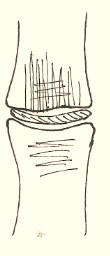 30
R2 25Aug2014
10 -  Birch Trees
Line pad outer area of the trunk. 
Stitches run across the trunk with blending where indicated.
The bark in many areas will look to be ‘peeling’ so much is not blended
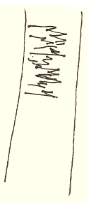 31
R2 25Aug2014
11 - Pine Branches and Vertical Trunks
Stitched following contour of the tree trunk or branch
Blending where required
Some areas will be outlined and then ‘filled in’ with lighter color
Use wedge stitch to maintain appropriate stitch direction
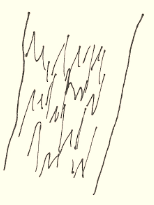 32
R2 25Aug2014
12 -   Pine Needle Stitch & Clusters
Simple stitch that resembles a V
Stitches can be connected and then cut and ends scratched to under side to speed completion
Clusters are accomplished by stitching V’s in a pattern of long and short stitches
Normally use 2 or 3 shades of color to establish depth in cluster
33
R2 25Aug2014
13 -  Evergreen Trees
Can be distant, large or small
Start stitching at the bottom of the tree
Typically layered to add dimension
Tall triangular in shape but very irregular on edges
Newer Matsuhato technique
34
R2 25Aug2014
14 -Tiger Eye
Make exact pattern of both eyes before stitching on tiger
Pad center of eye with two layers; one layer covers most of the eye
From gold ribbon cut out eyes from pattern keeping track of left/right
Glue gold ribbon over padded eye
Create pupil using un-pulled thread to make coil of appropriate size
Cut ends of thread at angle so it will tuck into the circle
Glue pupil in place
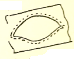 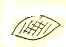 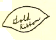 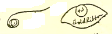 35
R2 25Aug2014
14 - Tiger Eye (continued)
With 2/4 pull, glue on circle around pupil
With un-pulled thread, glue lower line of eye and then the upper border of eye
Cut at an angle so they taper off
Tie knot in 2/4 white thread and glue in appropriate spot for the highlight
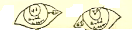 Note:  Eyes for Lion, Dragon, Eagle, Fish and Humans are typically stitched 
With 2/4 pull following pattern direction of eye.
36
R2 25Aug2014
15 -  Polished Thread
Thread to be polished can be ¼, 2/4, or ¾ pull depending upon the need for a thicker or thinner line
Run thread through your fingers to remove the kink from the thread
This will create a smooth appearance to the thread. 
The more you pull the straighter the thread will be and its appearance will become ‘polished’
37
R2 25Aug2014
15a Tiger/Bird Claws and Beaks and Fish Feelers
Stitched in polished  thread with ¾ pull for larger items and 2/4 pull for small. 
Pad with 2/4 thread
Then stitch claw, beak, or feeler in a satin stitch using the polished thread
Follow the curve of the claw,  beak, or feeler
Generally better to start at the bigger area and work toward the point
Be sure to keep a sharp point by ending with a single stitch
Stitch under  beak  before stitching the upper beak
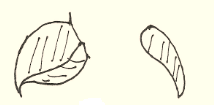 38
R2 25Aug2014
15b Hair Planting
Polish a length of  ¼ and 2/4 pull thread (use 2 colors for practice)
Lightly glue the 2 lengths of polished thread—lay aside to dry
Pad hair in 2 or 3 layers of a 3rd color again for this practice
Over top of padding, using the glued 2/4 thread make 2 or 3 long stitches to cover and make semi circle
Then at hairline use the ¼ glued thread to make small stitches just slightly into forehead and then ending in padded hair
Glue loose hair in place after stitching is completed
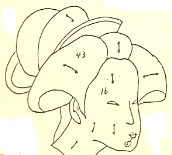 39
R2 25Aug2014
16 -   Bird Feathers
First stitch the ‘window’ in the feather
Make edges very even
Stitch rest of feather using satin stitch and/or blending at an angle as noted in the picture
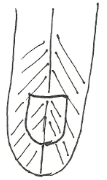 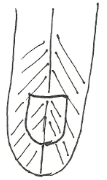 40
R2 25Aug2014
17 - Fish and Dragon Scales
Stitch scales starting at the tail and work scales individually until head
Follow pattern as some scales are padded and will be outlined
Fish feelers are satin stitch
Fish mouth is a padded satin stitch
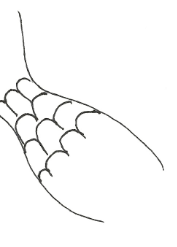 41
R2 25Aug2014
18 -  Tiger Whiskers
Tiger whiskers are generally stitched in 3 layers
1st is with 2/4 thread
2nd is with whisker thread
3rd is with twisted whisker thread
All layers are stitched with single LONG stitch
Count the number of the heavier whiskers on your picture
42
R2 25Aug2014
19 -   Blizzard Stitch
Also called Frill stitch
Created as an over stitch for water by using uneven and irregular stitches to represent foam
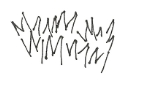 43
R2 25Aug2014
20 -  Picot Stitch
Insert needle in canvas
Take small stitch but  keep needle raised from the fabric to form a small loop and then punch into the fabric near the previous stitch
Can be single stitches or in a connected line
Loops should be same size
Primarily used for trims and is a very precise row of stitches
44
R2 25Aug2014
20a -  Twisted Picot Stitch
Start with initial steps of making a picot
Instead of making just a small loop, lift needle ½ to ¾ inch above canvas and twist around the needle shank
Then return needle thru canvas almost in same spot as you started, leaving the larger twisted picot stitch on the canvas surface
Take a ½ inch stitch to where you wish next twisted picot to form a lead stitch
Repeat
o       o       o
  
   o
   
 o
45
R2 25Aug2014
20b -  Foam Stitch
Start with making a twisted picot
Connect with only a  short 1/8 in stitch to where you wish next Foam Stitch
Repeat
o  o  o
  o
 o
46
R2 25Aug2014
21 -  Lazy Daisy, Chain Stitches, and Couching
Loops may be tacked down with a small ‘couching stitch’ to simulate small daisy flowers
Couching can also just be used across a length of unpulled thread as an accent
From wrong side, with about 1.5 inch of un-pulled thread extending from the needle eye, punch needle up thru fabric to right side
Still holding the needle, grab the loop of the thread from the right side of fabric
Slowly withdraw the needle, still holding the loop
If a longer ring stitch is desired, carefully pull up the loop; otherwise if shorter desired, pull down on the needle.  
To move to the next stitch, create some slack in the thread by pulling the needle down ½ to 1 inch.  
Repeat steps to make additional loops—with the loops  being the same length
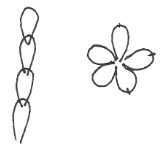 47
R2 25Aug2014
22 - Popcorn Stitch
Using 2/4 pull thread, starting at one side of the circle stitch across to the halfway point with a very close satin stitch
Cut and pull the thread end to the back
Push a straight pin under the layer of thread through the canvas
With pin, push the threads to the side
Rotate the canvas and stitch the 2nd half of the circle starting from the side and working to the center
Crowd the stitches together in the middle
Cut and pull the thread to the back
48
R2 25Aug2014
23 - Pile Stitch
Stitched from the wrong side of the canvas so that the stitches leave the small ‘knot’ on the front side of the canvas
Either 2/4 or ¼ pull can be used depending upon kit  directions
Needle must be inserted to the full length of the shank with each stitch to produce the desired loop height
There are ‘Fluffy’ needles available which have longer shanks that our standard N3 needle.
Stitches should be very close together to provide a ‘solid’ coverage on the front side of the canvas
49
R2 25Aug2014
23a - Fluffy Stitch
Fluffy areas should be completed before other surface bunka stitches are completed
Once the area to be made fluffy is completely filled with pile stitches, use masking tape to surround the area twice to protect the canvas from the brush
Begin brushing the pile stitches with the metal brush with a firm motion towards you with a lifting motion
The threads will begin to separate.  By feeling the area, you will be able to feel where there are still pile stitches that have not been brushed
50
R2 25Aug2014
23b -  Sculptured Fluffy
Once the area has been brushed completely, some pictures call for the fluff to be ‘sculptured’
Sculptured means that the fluffy area is trimmed to a more velvety texture
Edges of a sculptured design look nicer when they have been angled to a smooth curve toward the canvas
51
R2 25Aug2014
23c -  Reverse Stitch
Same as a pile stitch but does not provide full coverage on the canvas surface
Uses as accent stitches on
Landscapes as moss on trees, small ground flowers
Pupil of eye
Accents on crane legs
Often times, reverse stitches are not marked on canvas but may be indicated on line drawings.
Stitchers must look at color pictures to find these accents!!
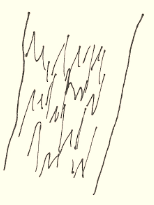 o
o
o
o
o
o
Note the little circles
Indicating that a reverse
Stitch is needed.
52
R2 25Aug2014
24 - Lattice or Ladder Stitch
Decorative stitch
Creates crisscross design when placed over an already stitched area
Follow numbers to end up with a triangular design
1
3
2
5
4 
7
6
9
8
53
R2 25Aug2014
25 – Wave Stitching in Water
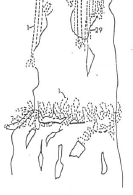 Wave stitching in water is actually several techniques that can be used together depending upon picture appearance
Running Stitch
Blending
Outline
Blizzard
Foam
Overlay
Reverse Stitch
Clip and stitch
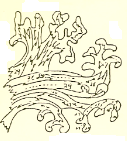 54
R2 25Aug2014
ABEA CI Techniques Worksheet
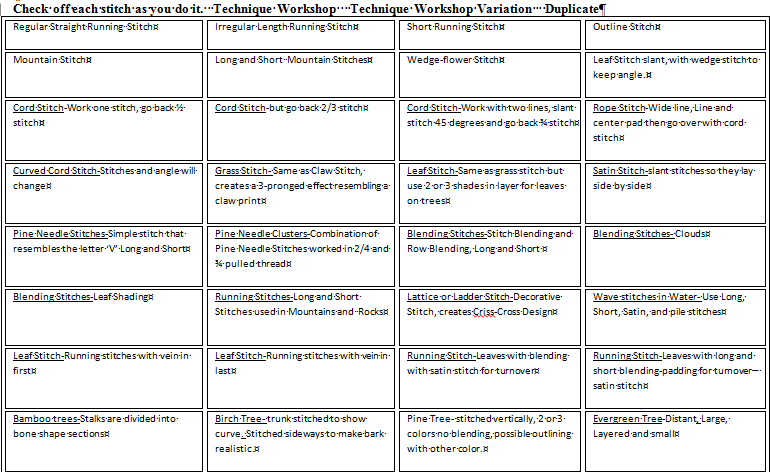 1
1a
1b
1c
2
Same as 2a
2a
6c
3a
3
Same as 5a
5a
3b
5
8
Same as 8
12
6a
6
Same as 12
6c
Same as 1 and 1b
24
25
7a
Same as 7a
4
Same as 4
13
9
10
11
55
R2 25Aug2014
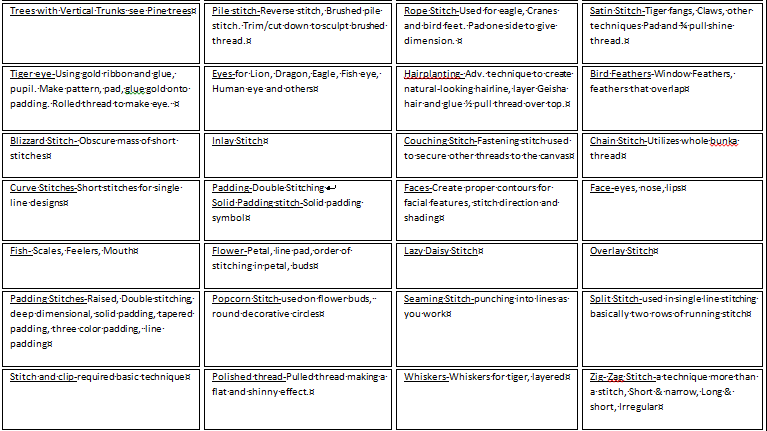 15a
11
Same as 5a
23, and a,b,c
16
14
15b
3b
21
19
21
4
1b
17 for scales
15a for feelers
6b
6d
21
1d
1e
4
22
6
15
18
2a
Picot Stitch    20
Not covered in this document
56
R2 25Aug2014